Prostate Cancer
Treatments

By: Ishan Parikh
Symptoms
Be on the look out for…
“stop-and-go” flow of urine
Sudden urges to urinate
Frequent urination (esp. at nights)
Trouble starting urination
Trouble with emptying bladder completely
Pain or burning while urinating
Blood where it does not belong
Ongoing pain in the back, hips, or pelvis
General tiredness, fast heartbeat, dizziness, paleness
Why those symptoms?
You may have some prostate issues..
BPH (Benign Prostatic Hyperplasia) vs Prostate Cancer
~1 in 5 US men, mainly older, will be diagnosed with prostate cancer
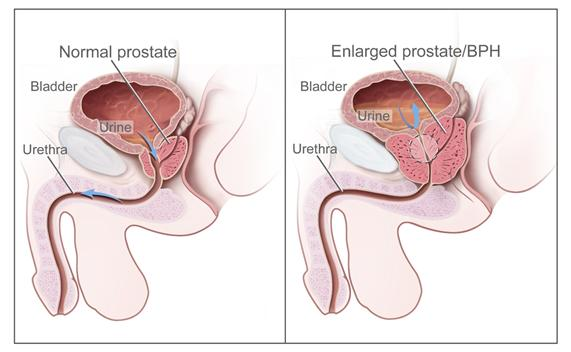 Tests for diagnosis
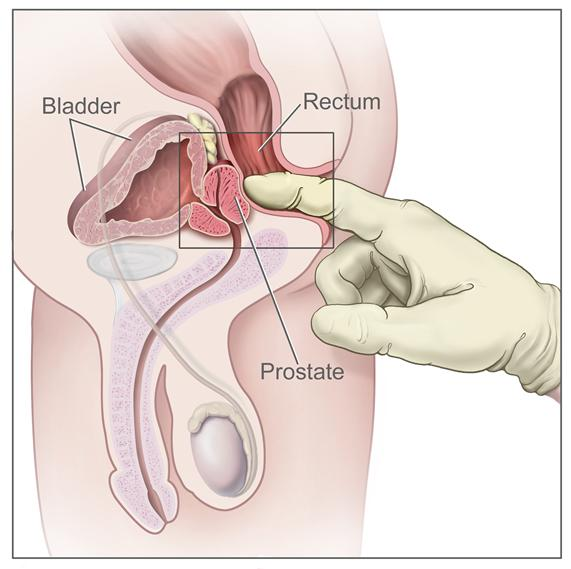 Digital Rectal Exam
PSA (Prostate-specific antigen) test
Transrectal ultrasound
Transrectal biopsy
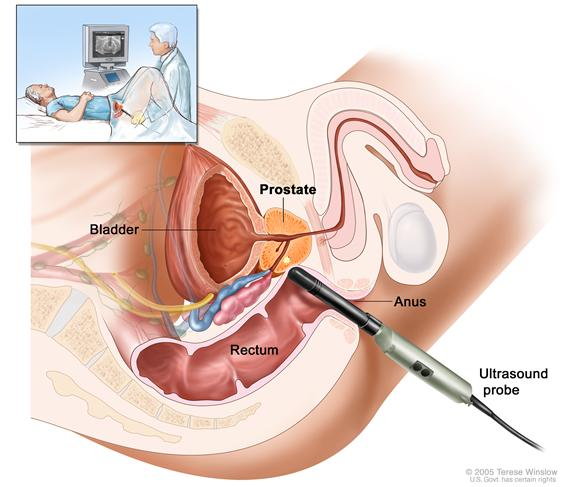 Factors for prognosis
The chance of recovery depends on…
State of the cancer (PSA level, Gleason score, tumor grade, and stage of cancer)
Patient’s age
Whether first diagnosis or recurrent
The treatment options depend on…
Other health issues of patient
Expected side effects of each treatment
Past treatments influence new treatments
The patients’ choice
Staging and Grading
Previously discussed how cancer is staged and graded… but what tests help in that process?

Bone scan – checks if cancer cells are in the bone by sending radioactive material to collect abnormal cells

MRI – using magnets and radio waves, makes a series of detailed pictures inside body

CT (CAT scan) – uses X-rays to make detailed pictures of body from different angles

Pelvic lymphadenectomy – remove lymph nodes to view tissue under microscope

Seminal vesicle biopsy – views fluid under microscope to look for cancer cells
Treatment Overview
Treatment options
Watchful waiting – Closely monitoring patient condition without giving treatment until symptoms show
-Test results positive, but no symptoms

Active Surveillance – Closely following condition without treatment unless there are changes in test results
-Symptoms and test results positive, but very low risk
Surgeries
Retropubic prostatectomy – incision made in abdominal wall
Perineal prostatectomy – incision made between scrotum and anus
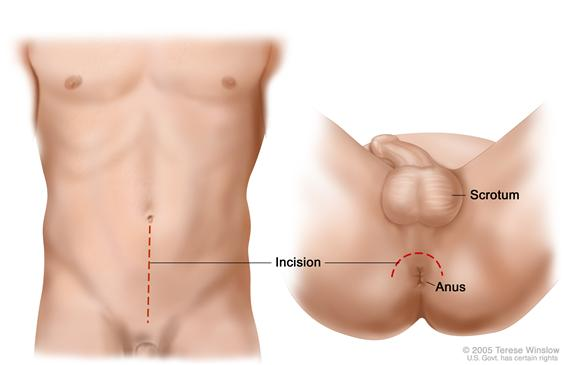 Surgeries (con’t)
Transurethral resection of the prostate (TURP) – helps in treating BPH by removing some tissue from prostate, but not all
Holmium laser
    enucleation
Problems
Impotence
Leakage of urine
(Incontinence)
Shortening penis
Inguinal hernia
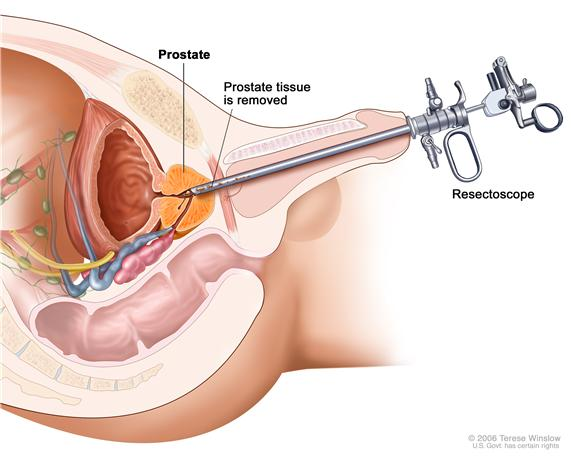 Radiation
External – makes a 3-D picture of tumor and beams are shaped to fit the tumor
Internal (Brachytherapy) – radioactive substance is placed near cancer. (strontium-89)
Use ultrasound + CT to accurately place seeds
Problems
Impotence and urinary problems
Increased risk of bladder or rectal cancer
Hormone therapy
Many hormonal changes can help reduce size of prostate
Main goal is to stop making testosterone
Problems
Hot flashes
Impaired sexual function and loss of desire
Weakened bones
Other common side effects – diarrhea, nausea, itching
Chemotherapy
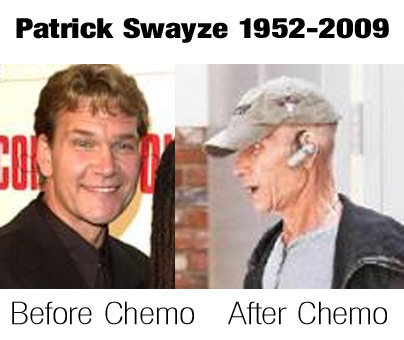 Widely used cancer treatment, but mostly for metastasized cancers
Kills all newly growing cells in body
-including bone marrow, lining of mouth and intestines, and hair follicles
Problems
Many side effects – nausea, vomiting, diarrhea, lowered resistance to infection, easily bruised, fatigue
Lowers white and red blood cells
Most side-effects are short term
Bisphosphonate + Targeted + Biological therapies
These are not fix-all cures, they are helpers
Bisphosphonate - drugs help to reduce bone disease and pain when cancer spread to bones. Inhibit bone cell type that causes bone break down
Treats osteoporesis
Targeted therapy –drugs that find and attack certain cells without harming others
Hormone therapy is an example
Biologic therapy – uses own immune system to make more cells in a laboratory
Targeted Therapy
Signal A > Hormone X
Hormone Y > Hormone X
If altering hormone Y does not work, then targeted therapies will alter signal A
Clinical trials
Cryosurgery – freezes and destroys cancer cells by using special instrument. Ultrasound is used to find area to be treated
High-intensity focused ultrasound – uses very high energy sound waves to try and destroy cancer cells. The cancer cells heat up and become destroyed
Proton beam radiation – uses high energy external radiation in streams of protons. Currently being studied
For more information….
Visit https://www.cancer.gov
http://www.youtube.com/watch?v=Xus8nrth7eM
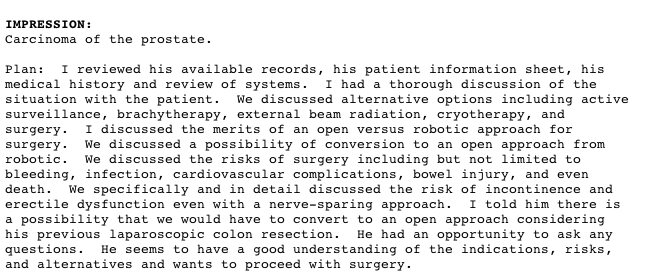